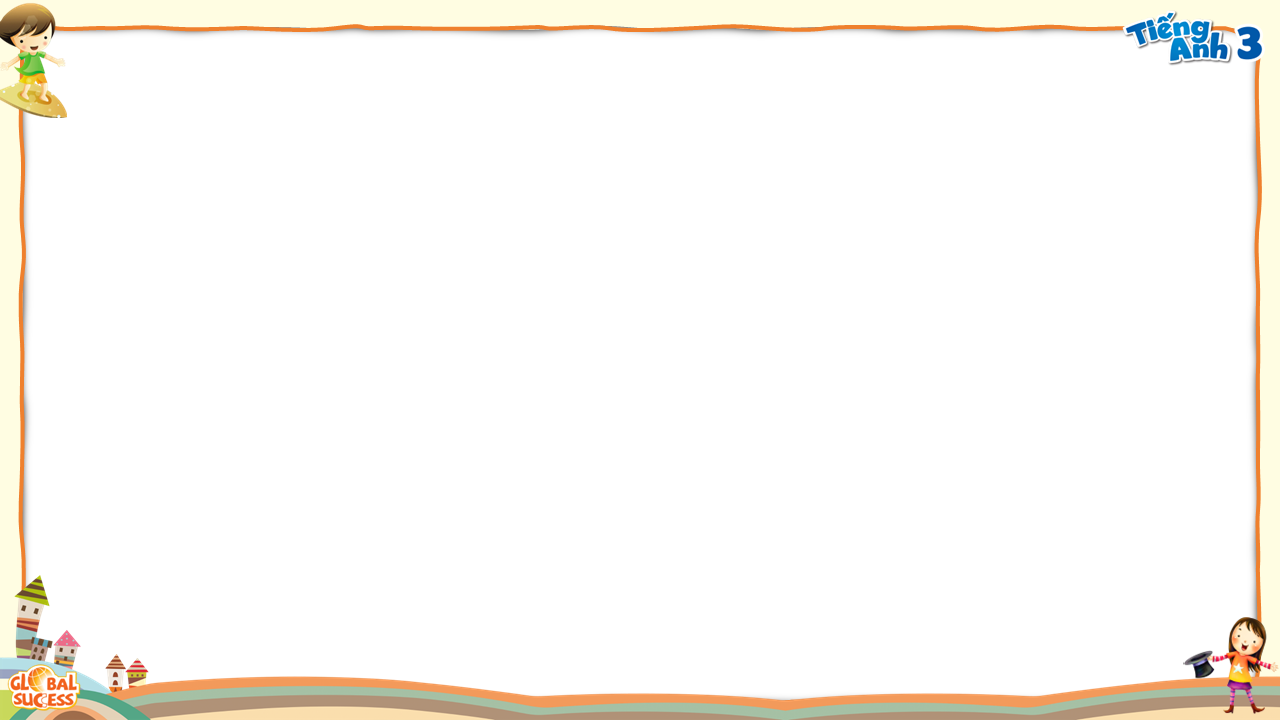 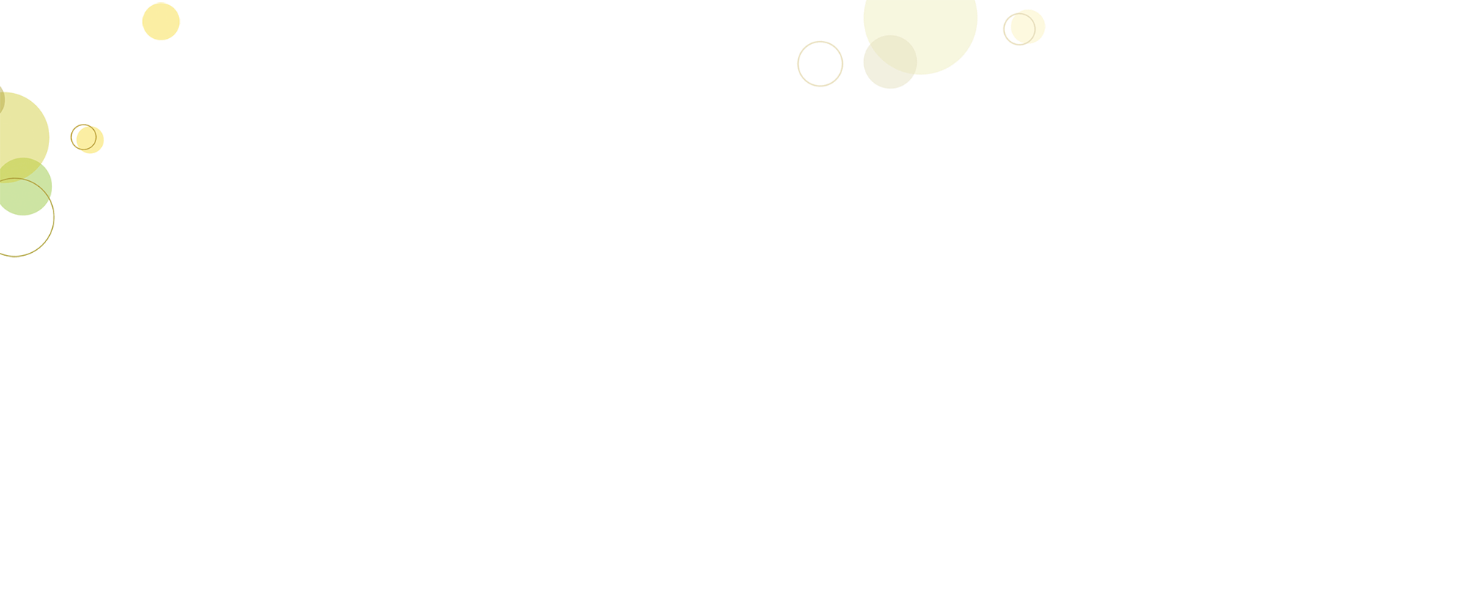 Unit 10
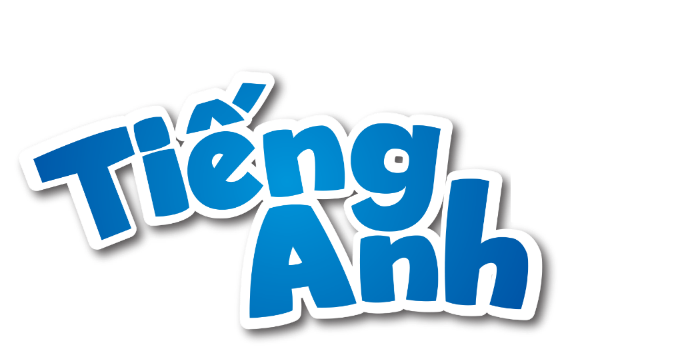 Break time 
activities
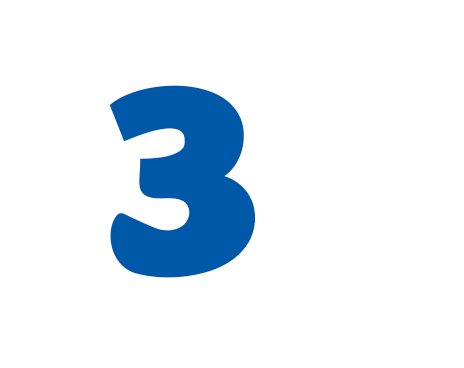 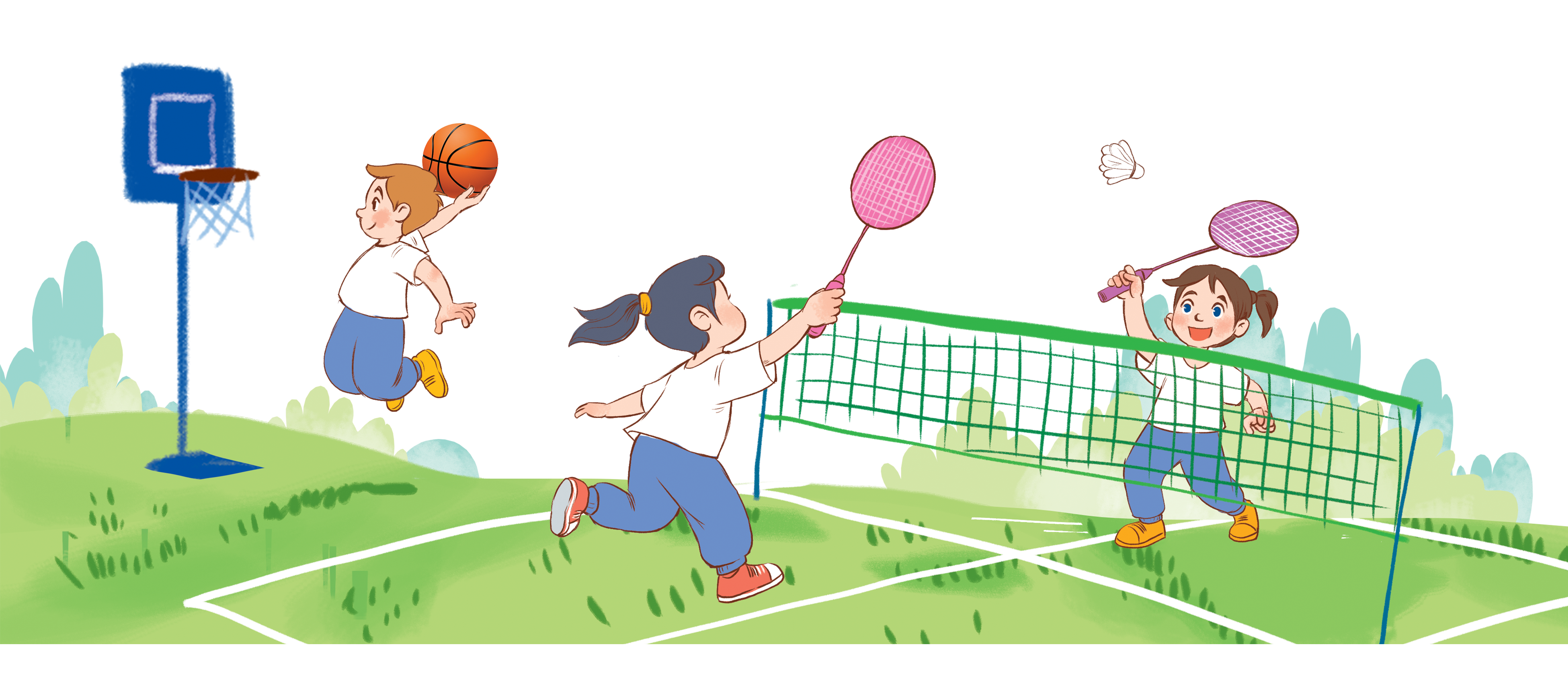 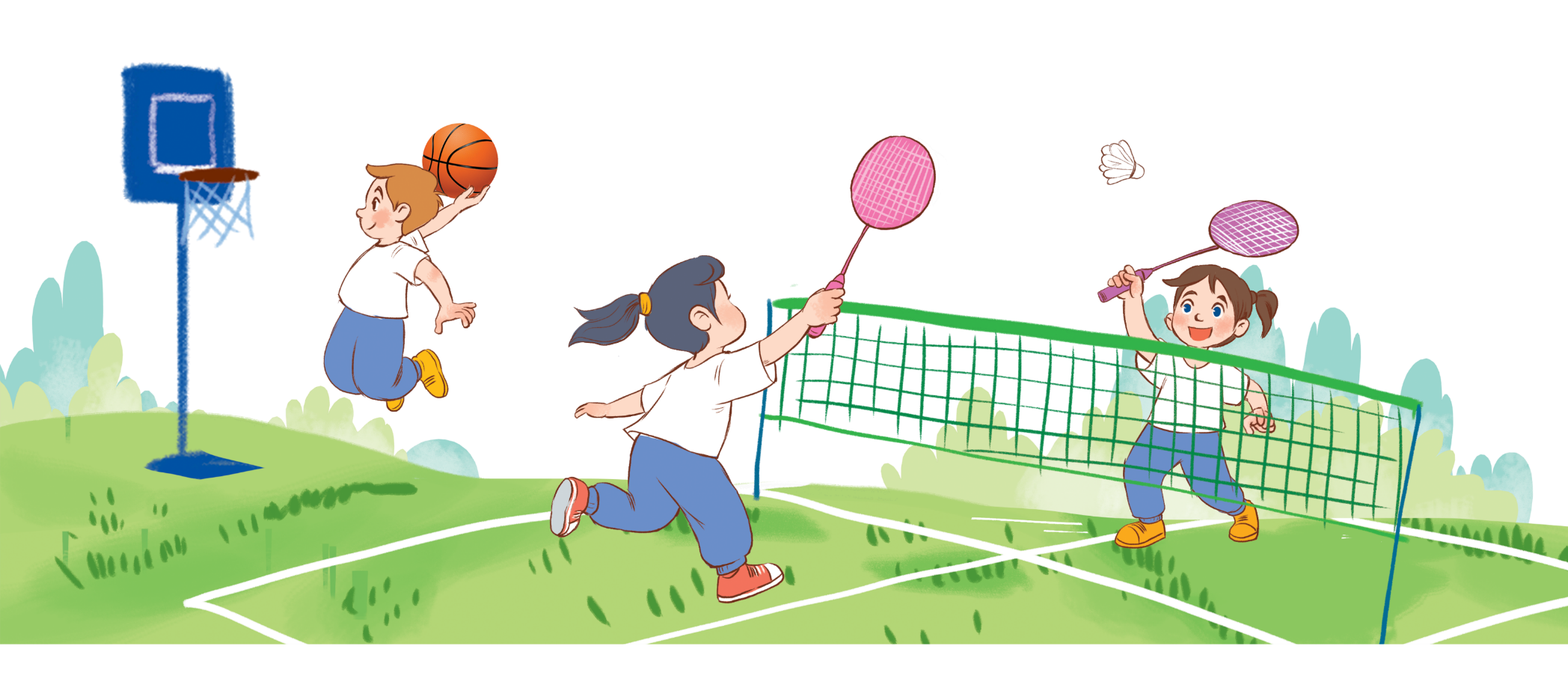 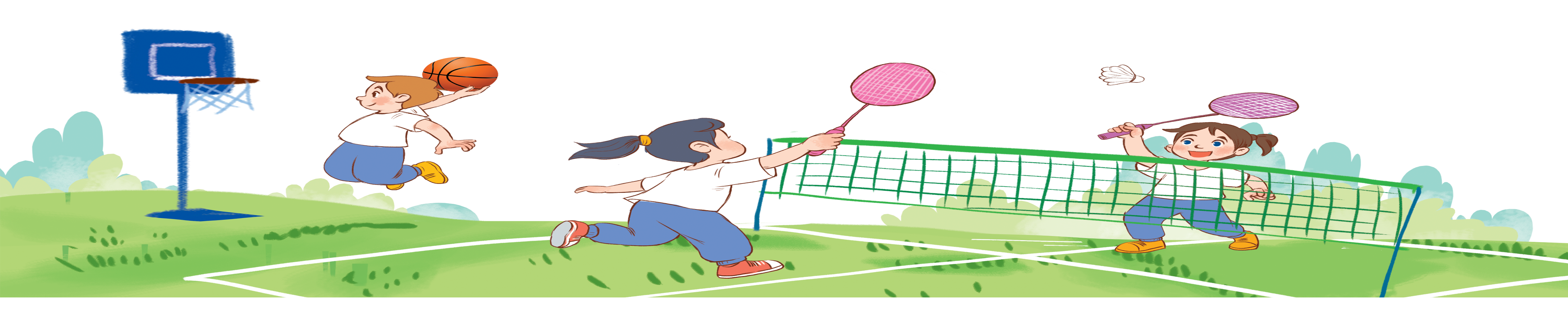 Lesson 3 – Part 1,2,3
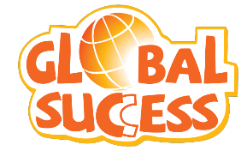 Teacher: Ha Thi Xuan THu
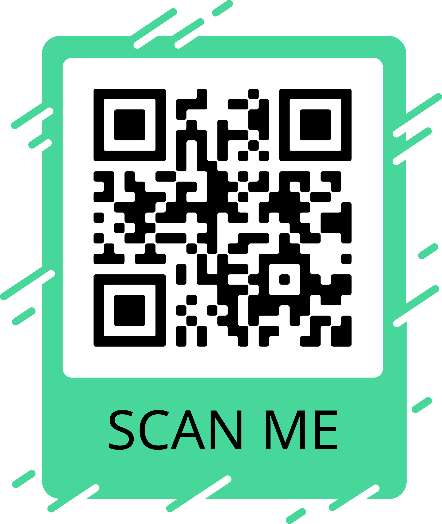 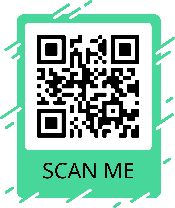 Phonics
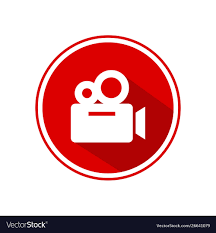 Next
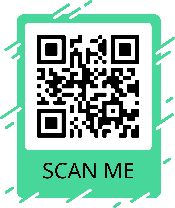 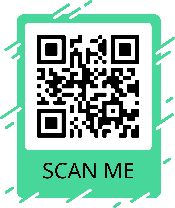 Phonics
f
/f/
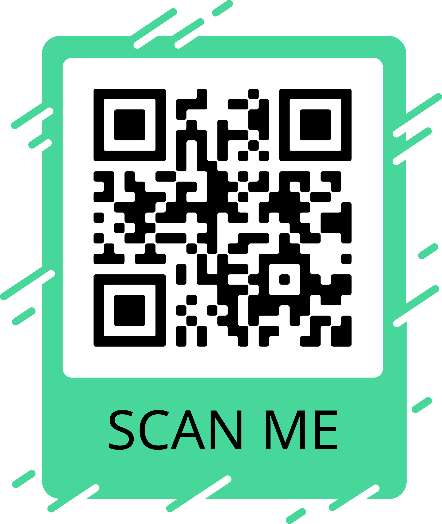 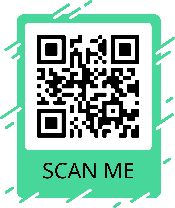 Phonics
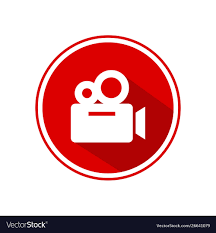 Next
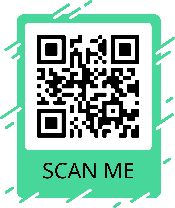 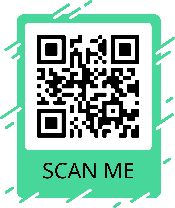 Phonics
v
/v/
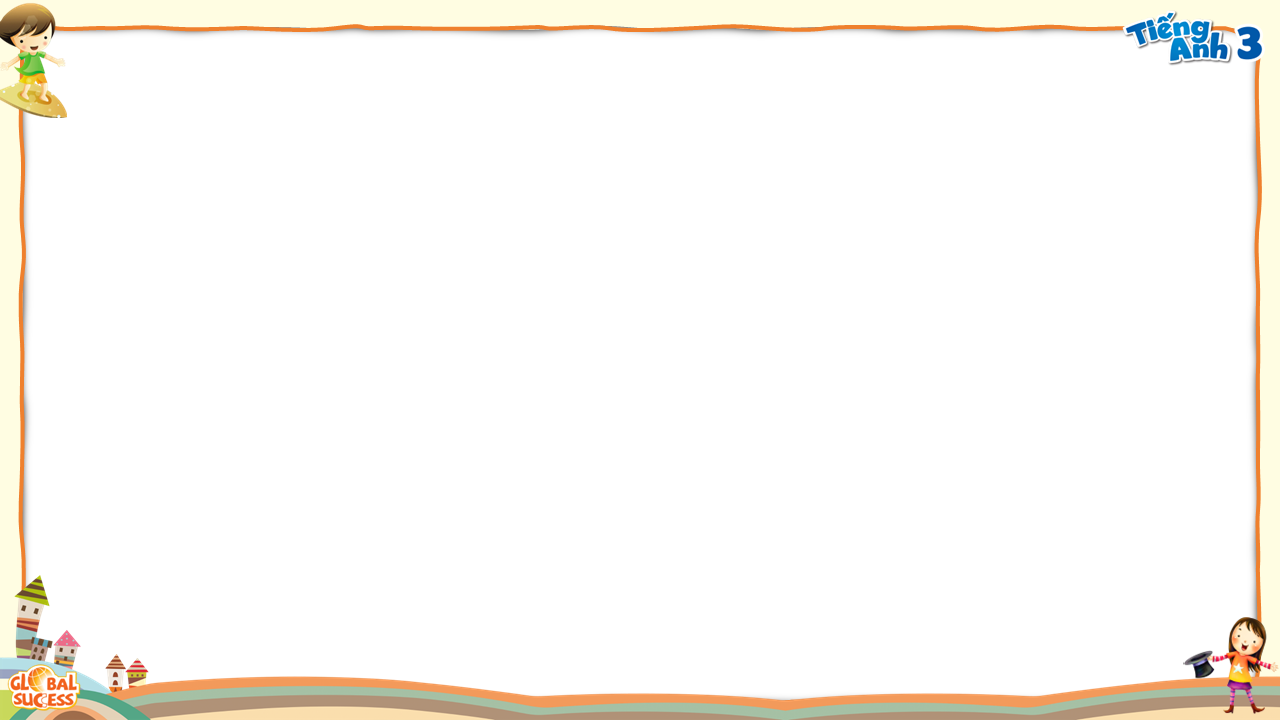 MsPham-0936082789
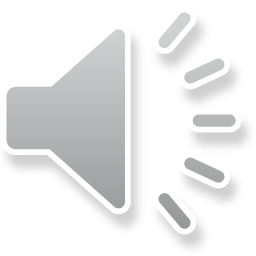 1
Listen and repeat.
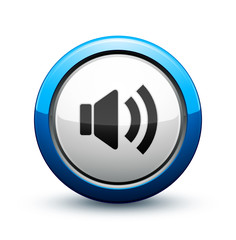 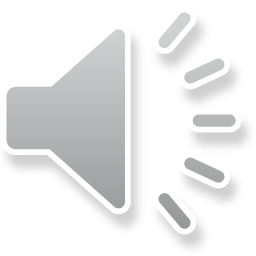 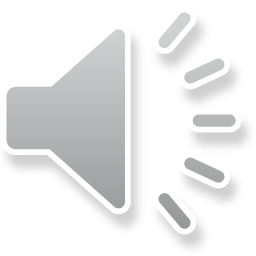 MsPham-0936082789
MsPham-0936082789
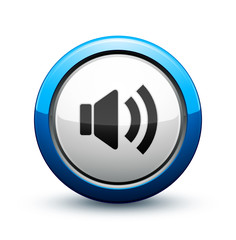 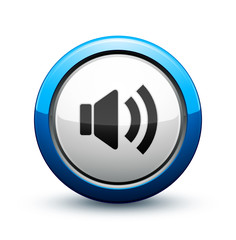 MsPham-0936082789
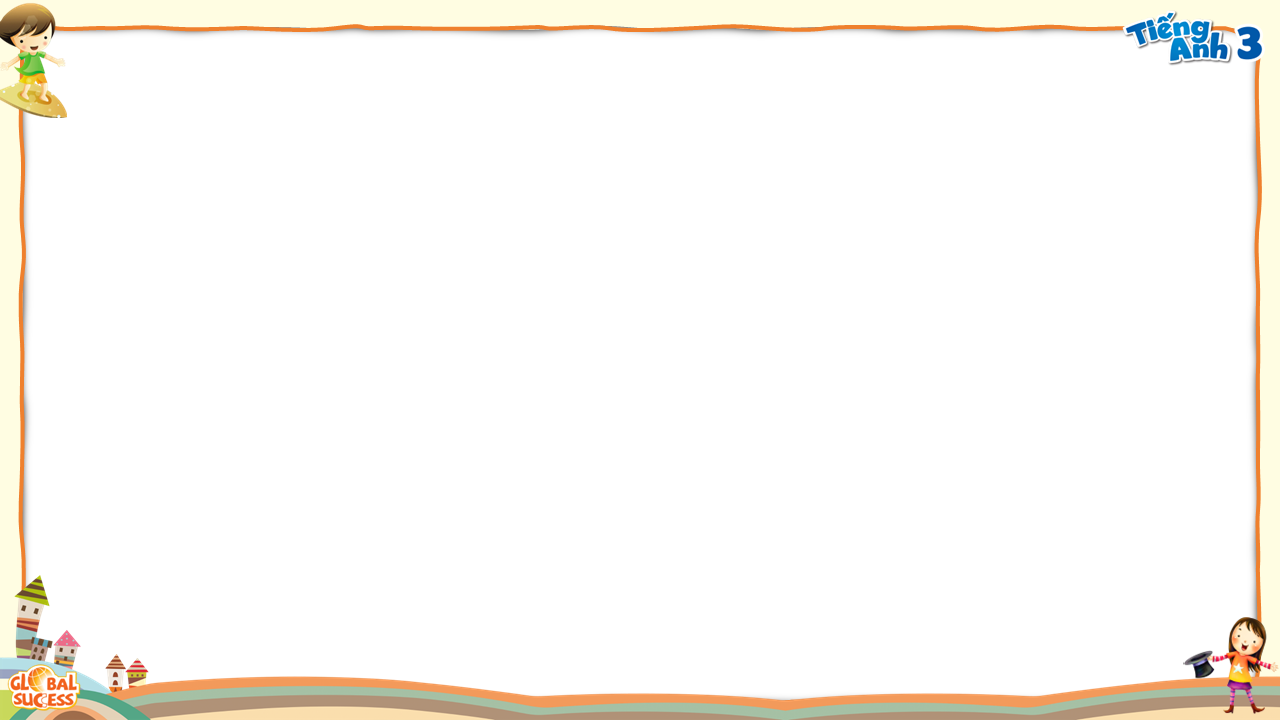 MsPham-0936082789
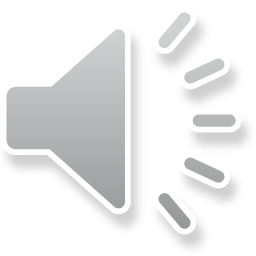 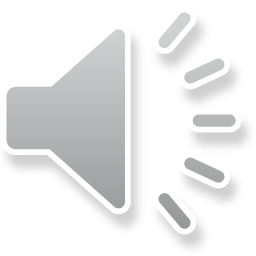 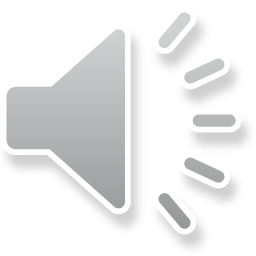 2
Listen and circle.
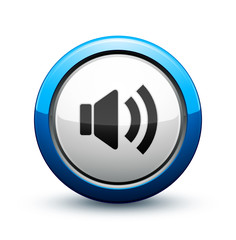 MsPham-0936082789
MsPham-0936082789
1. 	A: What do you do at break time?	B: I play _________.
	a. volleyball		b. badminton	  c. football
2. 	A: What do you do at break time?	B: I play _________.
	a. basketball		b. football		  c. volleyball
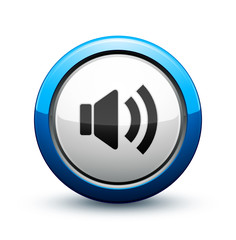 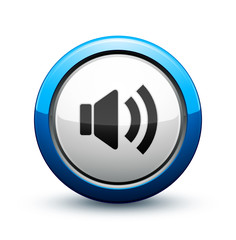 MsPham-0936082789
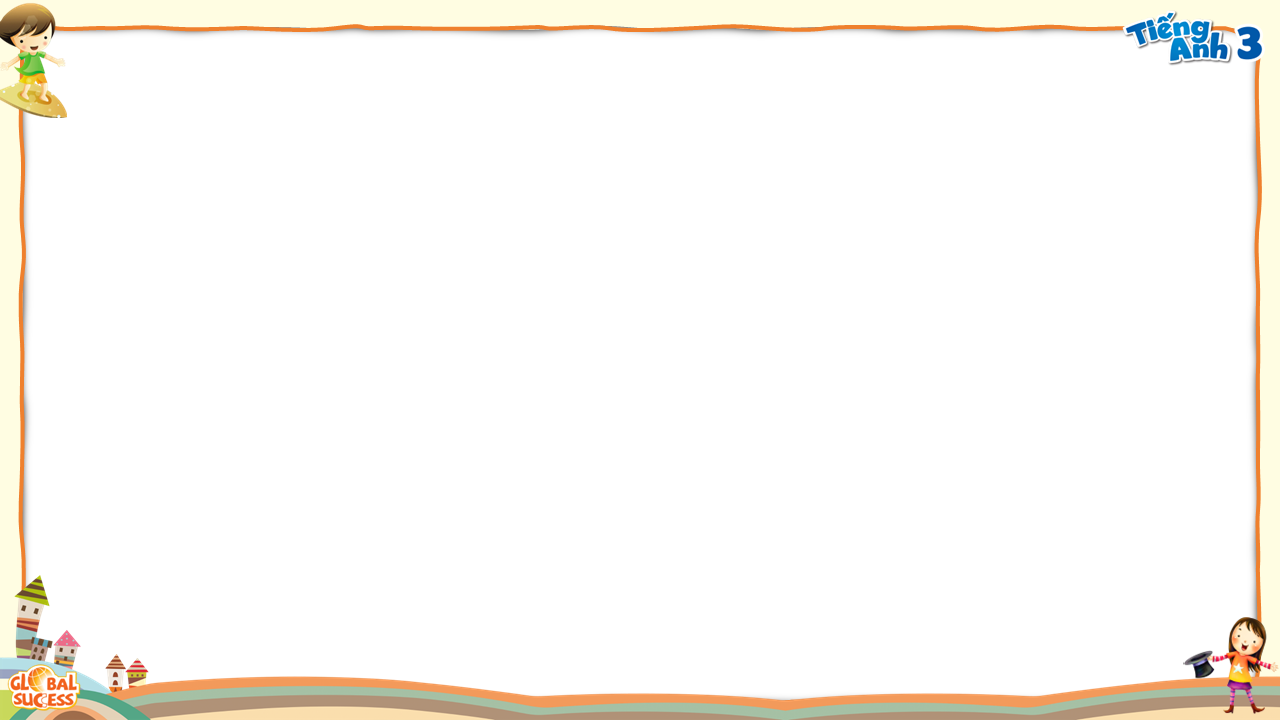 MsPham-0936082789
3
Let’s chant.
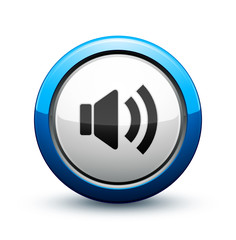 MsPham-0936082789
MsPham-0936082789
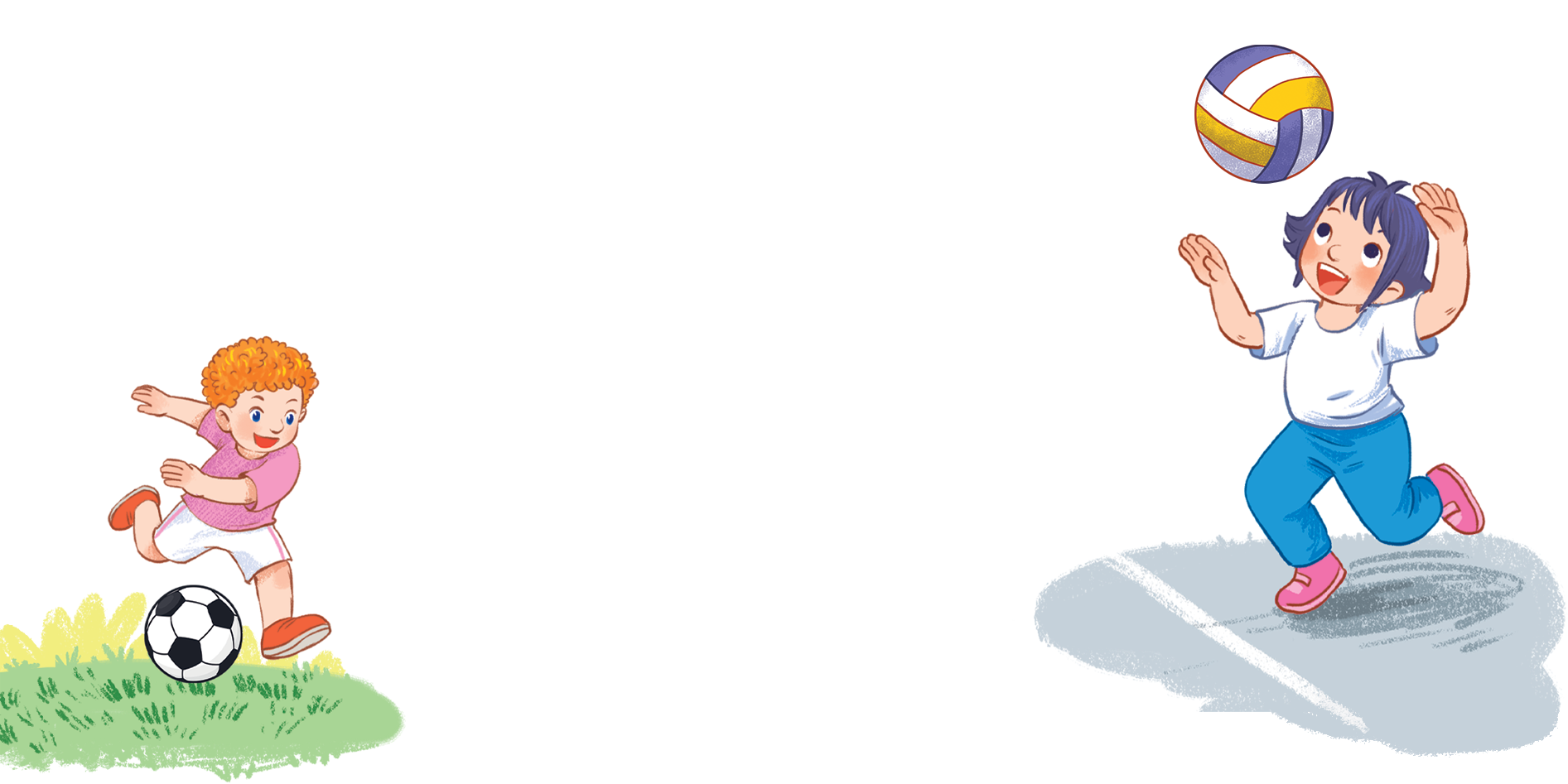 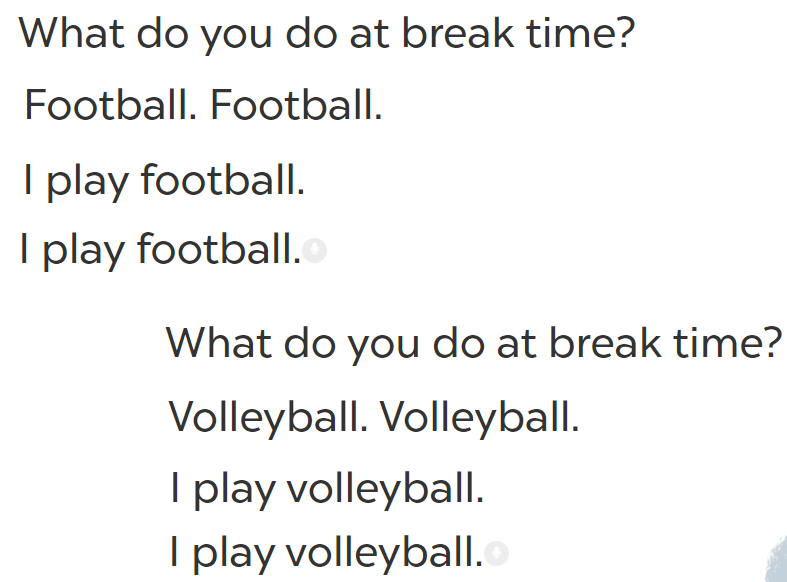 MsPham-0936082789
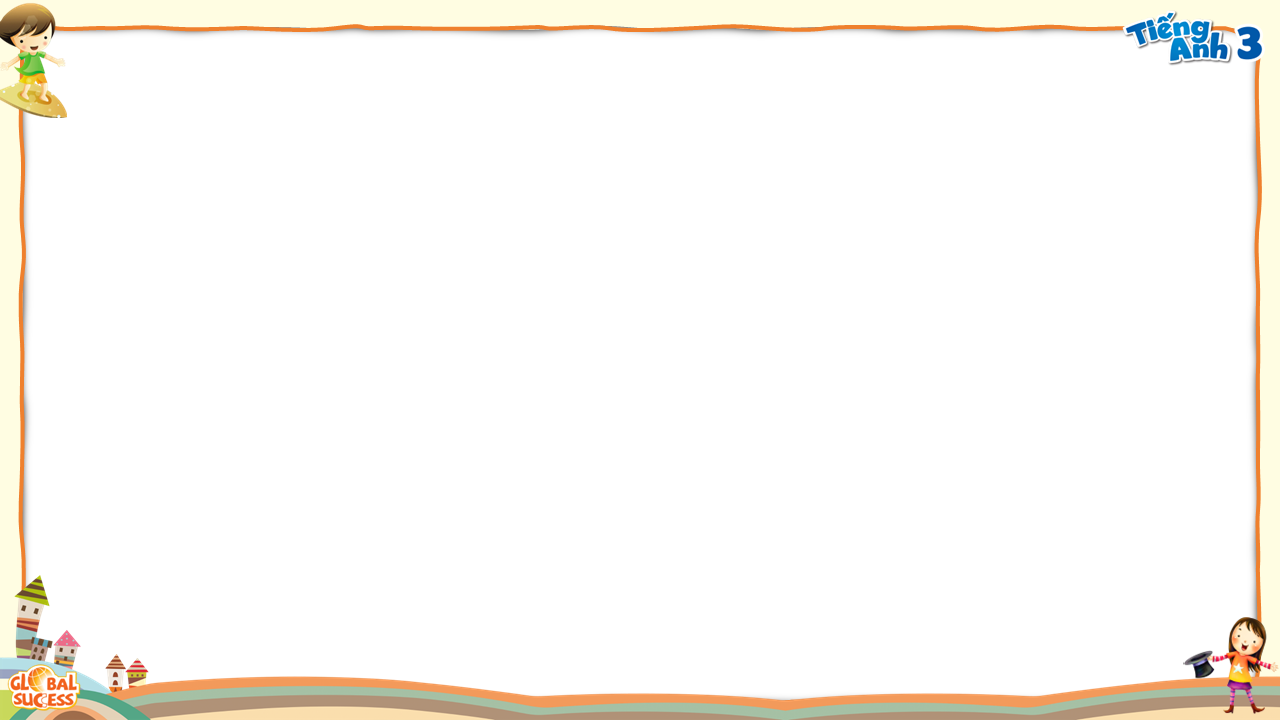 MsPham-0936082789
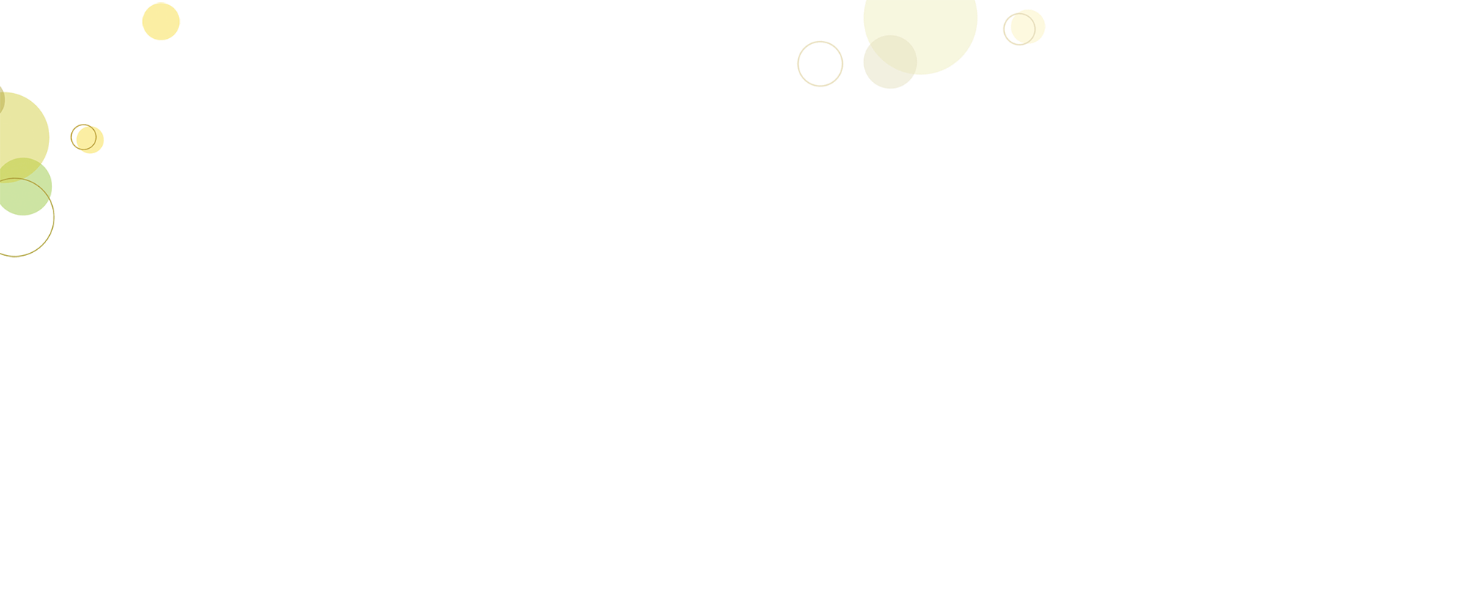 MsPham-0936082789
MsPham-0936082789
MsPham-0936082789
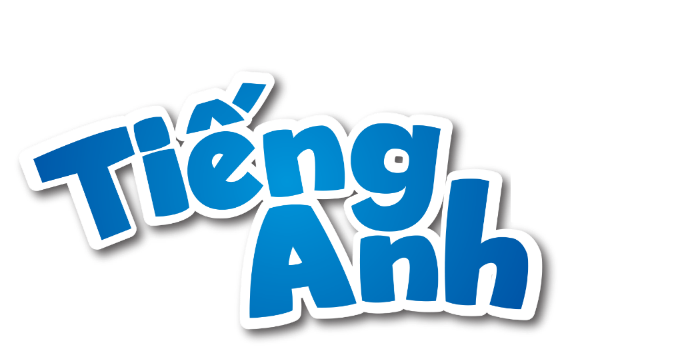 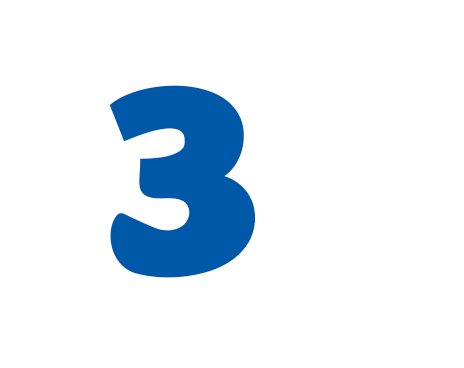 Thank you
For enjoying!
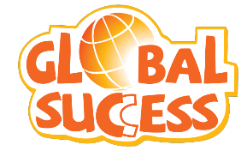 MsPham-0936082789